Sh
Запорізький державний медичний університет
Кафедра патологічної анатомії і судової медицини
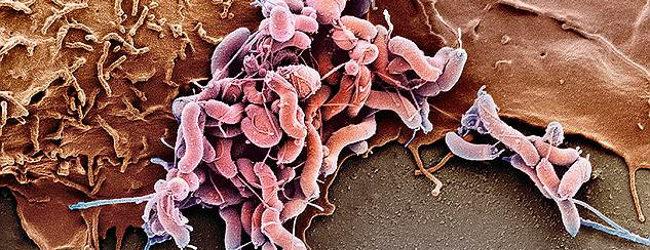 Гастрити Виразкова хвороба Рак шлунка
Лекція для 3 курсу стоматологічного факультету
Лектор: к.мед.н., доцент Шулятнікова Тетяна Володимирівна
Гастродуоденальна патологія
Фактори ризику: 

1. Спадкові 
     Роль особливо велика для виразкової хвороби 12-палої кишки
2. Психоэмоційні стресогенні фактори
     Тривалий  депресивний синдром, психопатизація особистості, психастенія
3. Специфічний інфекційний агент Helicobactеr pylori - одна з найбільш
поширених інфекцій людства. Цей збудник виявляють: при хронічних
гастритах і гастродуоденітах у 52-55% хворих, при ерозивно-виразкових процесах — у 82-98%, при
раку шлунка –в 70%.
Рівні  дисрегуляції:
Психічний
Нервовий
Органний
Моторні порушения ШКТ: зниження / підвищення
пропульсивної активності, зміна тонусу сфінктерів, виникнення градієнта тиску в суміжних відділах шлунково-кишкового тракту
Патогенетична концепція дисбалансу у відношенні факторів агрессії і захисту слизової оболонки шлунка и 12-палої кишки (т.н. «Ваги Шея»):
Баланс
Основні фактори агресії: 
— соляна кислота 
— пепсин 
— панкреатичні ферменти 
— жовчні кислоти 
— НПЗЗ
— моторно-евакуаторні порушення 
— розлади  МЦР
в органах гастродуоденальної
зони


«-»
Факторы захисту:
— слизовий бар’єр епителія слизової
шлунка і 12-палої кишки 
— лужний компонент шлункового
секрету 
— активна регенерація слизової
органів
гастродуоденальної зони 
— адекватне кровопостачання
слизової


«+»
Гастрити і гастродуоденіти
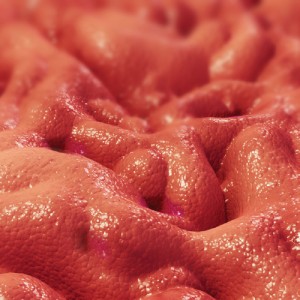 Визначення:  
Запальні захворювання 
шлунка та 12-палої кишки




За перебігом виділяють:
1. Гострі
2. Хронічні
ГОСТРІ гастрити та гастродуоденіти
За площею ураження
           розрізняють:
— гострий дифузний гастрит
— гострий вогнищевий 
гастрит / гастро-дуоденіт:
1) переважно фундальний;
2) антральний;
3) пілороантральний;
4) пілородуоденальний;
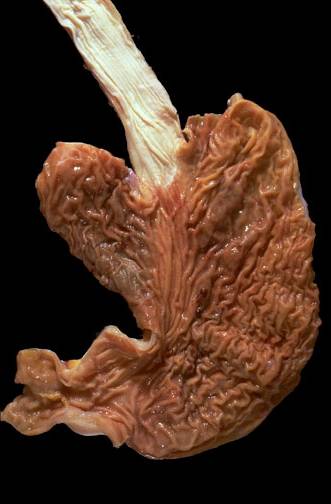 Причини гострого гастриту
Екзогенні  фактори:
- Харчові (гаряча або груба їжа, вживання великої кількості спецій)
- Інфекційні (харчова токсикоінфекція, сальмонельоз, ешеріхиоз, Helicobacter pylori)
-Алкоголь  у великих кількостях і його сурогати 
-Медикаментозні: НПЗЗ, ГКС, препарати наперстянки, еуфілін та ін.
- Алергени (індивідуальна гіперчутливість до певних продуктів: глютен, лактоза, мед, яєчний білок, морепродукти)

Ендогенні причини:
- Грип
-Скарлатина
-Опікова хвороба
- ХНН (уремія)
- Шокові стани
Гострі гастрити та гастродуоденіти
За характером запалення розрізняють:

— катаральний (він же – «простий»)
— ерозивний
— ерозивно-виразковий
— флегмонозний 
—  корозивний (некротичний)
— алергічний
— грибковий (кандидозний)
Гострий катаральний гастрит
Причини:
- гострі стресові ситуації: психогений і/або соматичний стрес
- порушення  в дієті: велика кількість або надто гостра, солена, кисла їжа;
- Helicobacter pylori; 
- алкоголь і його сурогати; 
- лікарскі засоби
Гострий катаральний гастрит
Патоморфологія: 1) дифузний набряк, потовщення слизової оболонки, 2) гіперемія, 3) грубі складки, 4) дрібнокраплинні  крововиливи, що зливаються, 5) одиничні ерозії
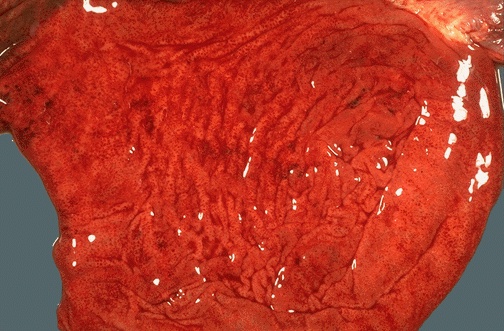 Гострий ерозивний гастрит
Причини:
— ті, що і при гострому катаральному
Патоморфологія: така ж, що і при гострому простому + множинні
ерозії = поверхневі дефекти слизової оболонки (не глибше підслизового шару) різної величини і форми
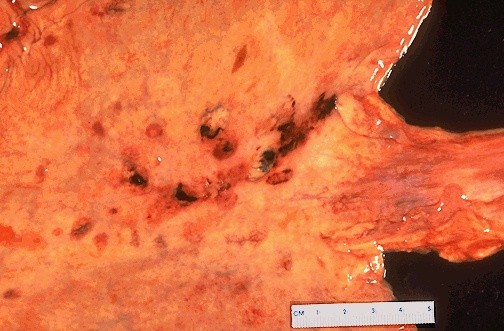 Гострий ерозивно-виразковий гастрит
Причини:
— що і  при гострому катаральному

Патоморфологія:
Що і при острому простому + гострі виразки  = глибокі дефекти слизової оболонки, аж до м'язового шару стінки шлунка і глибше.
Гострий гастрит з утворенням гострих виразок
в фундальному відділі
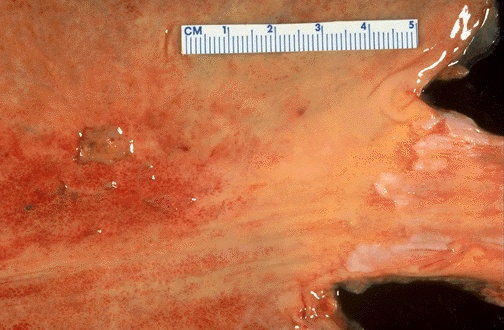 Гострый флегмонозний гастрит
Причини:
—Що і  при катаральному + механічні травми слизової чужорідним тілом (рибна, куряча кістка) + нашарування гноєрідной інфекції (стрептокок, кишкова паличка, стафілокок) 
— вторинний при черевному тифі
— вториниий при сепсисі (вогнище гнійної інфекції в сусідніх органах)
— вторинний при виразці або раку шлунка

Патоморфологія:
Дифузне флегмонозне (розлите гнійне) запалення переважно підслизового шару, іноді з наявністю  абсцесів.
Гострий корозивний гастрит(некротичний)
Причини:
— речовини, що руйнують слизову оболонку (луги, кислоти, сулема, миш'як, фосфор і ін.)
Патоморфологія:
Тотальне ураження або великі вогнища некрозу слизової оболонки і шарів нижче з запальною реакцією
                                    
                                    При впливі:
Кислотою:                                                      Лугом:
1) Коагуляційний  некроз              1) Колікваційний
слизової                                               некроз слизової 
 2) Слизова  чорного                      2) Слизова набрякла, 
або темно-бурого кольору               складки з виразками темно-
                                                               червоного, вишневого кольору
Гострий алергічний гастрит
Причини:
— алергени, що містяться в їжі (індивідуальна гіперчутливість) 

Патоморфологія:
Різко виражений набряк, папули (енантема) на слизовій, геморагії
Грибковий (кандидамікозний) гастрит
Причини:
Важкі імунодефіцити (ВІЛ, іншої етіології)
Прийом імунодепресантів, тривала антибіотикотерапія

Етіологія:
— дріжджоподібні гриби роду Candida 
    Являється проявом загального (вісцерального) кандидозу.

Патоморфологія:
Гіперемія слизової оболонки, біловато-жовті накладення, що складаються із псевдоміцелія, дріжджоподібних клітин, злущеного епітелія і лейкоцитів
Грибковий (кандидамікозний) гастрити езофагіт
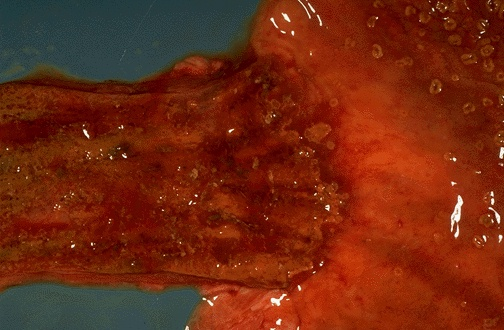 ХРОНІЧНІ гастрити
Класифікація (Сіднейска, 1994г.):  

— Аутоімуний хронічний гастрит (А) (5%)
— Helicobacter-асоційованний хронічний гастрит (В) (90%)
— Хімічний (рефлюкс-) гастрит (С)  (до 5%)
— інші форми гастриту (меньше 1%)
— лімфоцитарний
— еозинофільний
— гранульоматозний, гіпертрофічний («хвороба Менетріє»)
Аутоімуний хронічний гастрит («тип А» - Autoimmune)
У хворих в крові виявляються антитіла до парієтальних клітин шлунка, які секретують соляну кислоту, і до рецепторів до зовнішнього фактора Кастла.

У цих хворих спостерігається гіпохлоргідрія (аж до ахлоргідрії) і В12-дефіцитна (мегалобластна) анемія.

Асоціація аутоімунного гастриту з макроцитарною анемією називається перніціозною анемією
Аутоімуний хронічний гастрит (А)
Патоморфологія:
Уражається дно і тіло шлунка (фундальний гастрит): пошкодження спеціалізованих парієтальних клітин (з атрофією залоз) і заміна lamina propria фіброзною тканиною, інфільтрація лімфоцитами і плазматичними клітинами.
Слизова антрального відділу шлунка залишається непошкодженою.
У деяких місцях покривно-ямкового епітелію може спостерігатися кишкова метаплазія = продукуючі слиз клітини заміщаються келихоподібними клітинами кишкового типу, що містять кислі глікопротеїни.
Хронічний гастрит, асоційований з перніціозною анемією: згладженість складок, вогнищеві геморагії
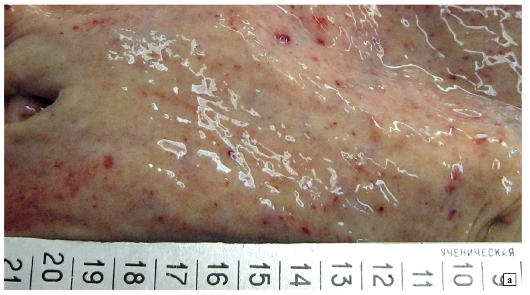 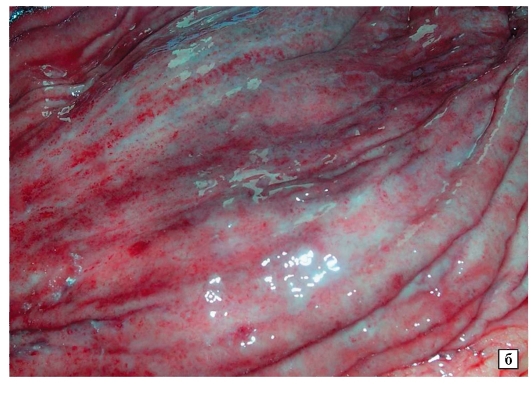 Хронічний атрофічний гастрит, асоційований з перніціозною анемією: атрофія залоз, кишкова метаплазія
Хронічний атрофічний гастрит. Імунофлюоресценція парієтальних клітин слизової оболонки вказує на наявність аутоантитіл
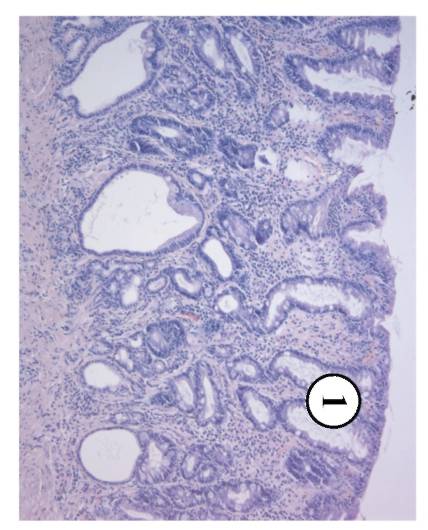 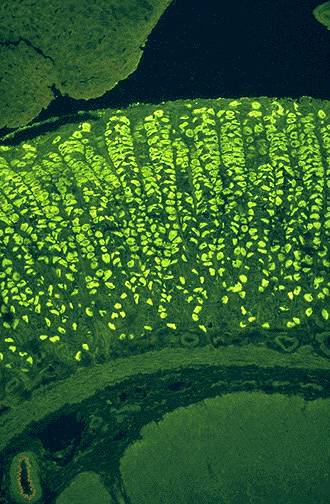 Helicobacter-асоційований хронічний гастрит («тип B» - Bacterial)
Причини:  
— інфекція Helicobacter pylori
 — H.pylori виявляється в 90% випадків при активизації хронічного гастриту типу В, але ніколи не виявляється при типі А.
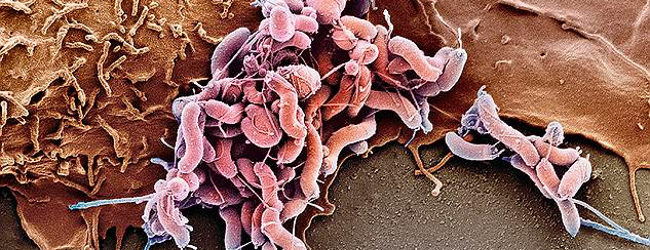 Helicobacter pylori :
1983 рік:  Австралійські
патологоанатоми R.Warren і інтерн
Berry Marshall в біоптатах
з пілоруса виділили і отримали
чисту культуру бактерій, здатних
жити в шлунку протягом усього життя.
Самозараженням Berry Marshall
довів її вірулентність.

2. Зараз відомо 5 видів 
(з них 2 - патогенні), 9 штамів.
Спіралеподібна, S-образна, грам-, довжина = 3 мкм, 2-6 джгутиків на полюсі, адаптована до рН від 4,0 до 7,0-8,0. Особлива ознака - містить багато уреази, що розщеплює сечовину до аміаку і вуглекислоти = утворює лужний мікросередовище (уреазна хмарка). Стимулює секрецію HCL. Може трансформуватися в атипову кокової форму, менш вразливу для антибіотиків; потім знову в S-подібну
3. Шляхи і фактори передачі :  Орально-оральний шлях = поцілунки, загальні столові прилади, предмети особистої гігієни (зубна щітка). Ятрогенний - доведений = в зондових процедурах, ФГДС.
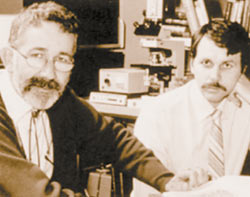 Helicobacter- асоційований хронічний гастрит (В)
Патоморфологія:  

Завжди залучається антральний відділ і тіло, де поступово розвиваються атрофія або гіпертрофія залоз, проміжний фіброз і кишкова метаплазія (рідко).

Слизова оболонка стоншується, складки згладжуються або навпаки, може бути помірна гіпертрофія складок.

Іноді - кістозне розширення окремих залоз, осередки регенерації, лімфоїдна гіперплазія з утворенням лімфоїдних фолікулів.
Хронічний гастрит: бактерії Helicobacter pylori на поверхні ямкового епітелію. Забарвлення за Романовським
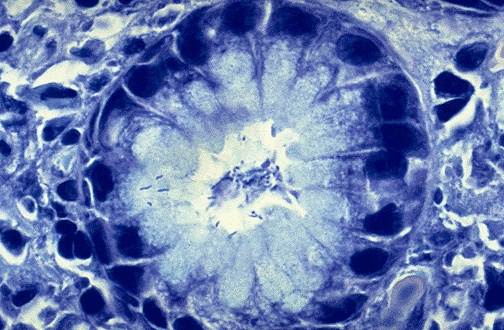 Хімічний («C» - Chemical)рефлюкс- гастрит (дуоденогастральний рефлюкс)
Причини:  
— операції з пошкодженням пілоруса (висічення рубцевих деформацій, виразкових дефектів)

— порушення моторики кишечника при жовчнокам'яній хворобі і після холецистектомії

— порушення антро-дуоденальної моторики (нервово-психічні порушення, хронічний стрес, порушення кровопостачання органів шлунково-кишкового тракту, особливості харчування)
Хімічний (рефлюкс) гастрит
Патоморфологія:  

— Виражений набряк слизової. Вазодилятація.

— Гіперплазія ямкового епітелію.

— Млява запальна реакція.
«Інші форми »хронічного гастриту
Гранулематозний гастрит ( «Хвороба Менетріє») -рідкісна форма, при якій формуються епітеліоїдноклітинні гранульоми. Вони можуть бути проявом хвороби Крона або саркоїдозу;
     в рідкісних випадках він буває криптогенним.
Слизова шлунка макроскопічно змінюється за типом «бруківки».
Виразкова хвороба
Визначення :  
Хронічне рецидивуюче захворювання, що
характеризується наявністю виразкового
дефекту слизової оболонки шлунка і / або 
12-палої кишки.
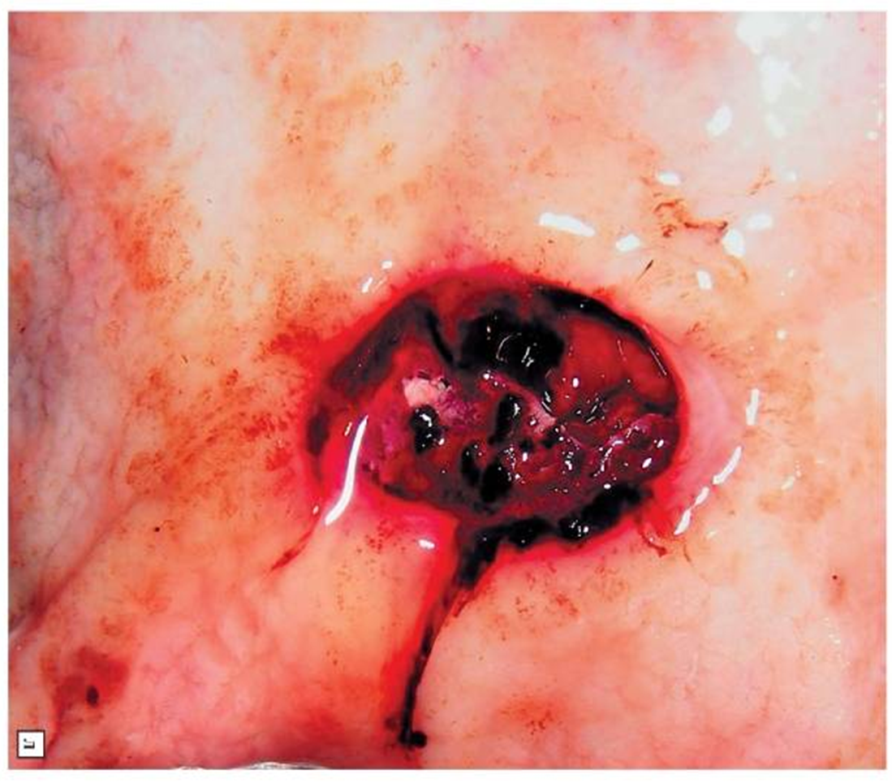 Виразкова хвороба
Гострі виразки:  
—Утворюються в результаті пошкодження слизової оболонки кислотою і пепсином в умовах порушення її захисних механізмів при тяжкому перебігу гастриту, при психоемоційних стресах, високій кислотності шлункового соку
—характеризуються глибоким дефектом слизової оболонки з гострою запальною реакцією
—краї гострої виразки чіткі, не виступають над поверхнею слизової оболонки; дном є підслизовий або м'язовий шар
— ускладнюватися можуть кровотечею або перфорацією стінки шлунка або 12-палої кишки
Гострі виразки і ерозії слизової шлунка
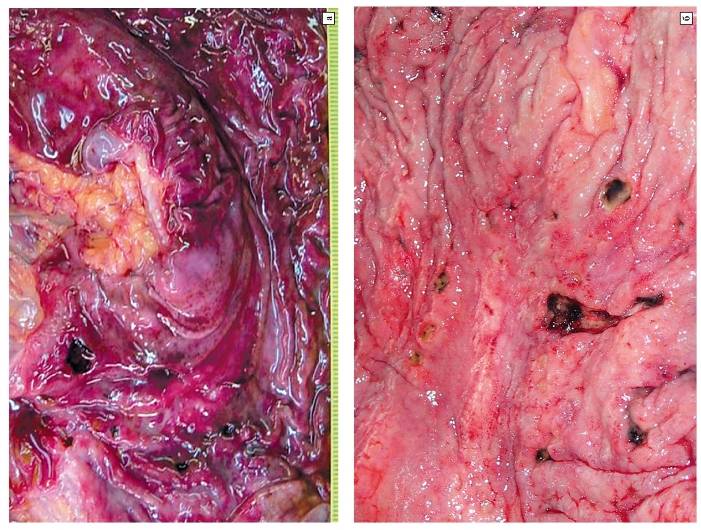 2 шари дна гострої виразки:  

1.  Поверхневий - ексудативний (гнійно-некротичний детрит);

2. Некротичний (фібриноїдний некроз слизової аж до підслизової і м'язової стінки шлунка).
Виразкова хвороба
Хронічна виразка:  
— Розвивається в результаті гострої виразки
— локалізується найчастіше на малій кривизні, в пілоричному відділі і в ампулі 12-палої кишки
— краї виступають над поверхнею слизової оболонки: проксимальний - підритий, дистальний - пологий;
— дном є грануляційна або фіброзна тканина
— виразка з омозоленими
краями називається
«кальозною»
— є конвергенція
складок
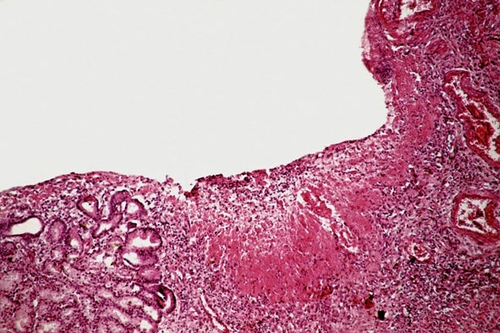 2 шари дна хронічної виразки
в фазі ремісії:  

1. Грануляційний (незріла грануляційна тканина)
2. Фіброзний (зріла грубоволокниста сполучна тканина)
Хронічна виразка шлунка (фаза ремісії)
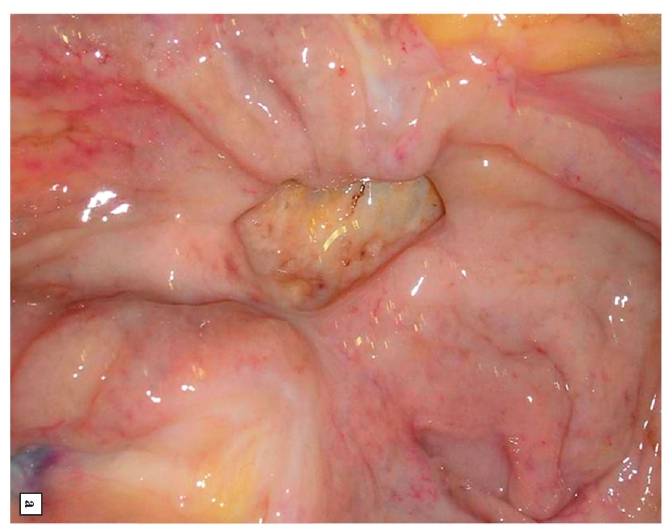 4 шари дна хронічної виразки
фази загострення :  

1. Поверхневий - ексудативний (гнійно-некротичний детрит)
2. Некротичний (фібриноїдний некроз)
3. Грануляційний (незріла грануляційна тканина)
4. Фіброзний (зріла грубоволокниста сполучна тканина)
Хронічна виразка шлунка (фаза загострення)
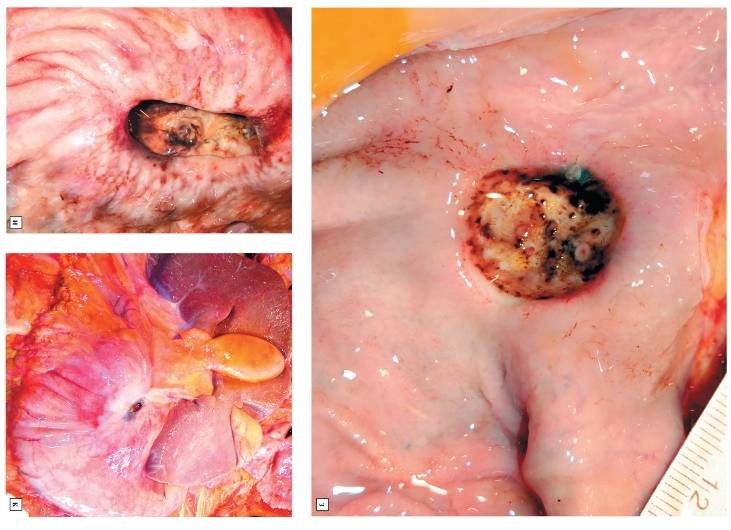 Виразкова хвороба
Наслідки і ускладнення хронічної виразки:  

1. Загоєння з утворенням рубця
2. Пілоростеноз (надмірне рубцювання виразки в області пілоруса з його звуженням)
3. Прорив (перфорація)
4. Пенетрація – розповсюдження виразкового дефекту на сусудні прилеглі органи
5. Кровотеча
6. Малігнізація
Загострення виразкової хвороби, ускладнене перфорацією стінки шлунка: вміст шлунка виходить в черевну порожнину
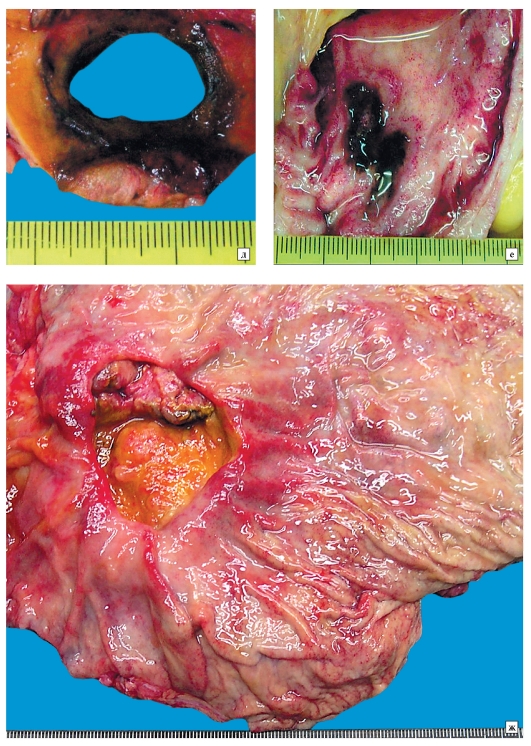 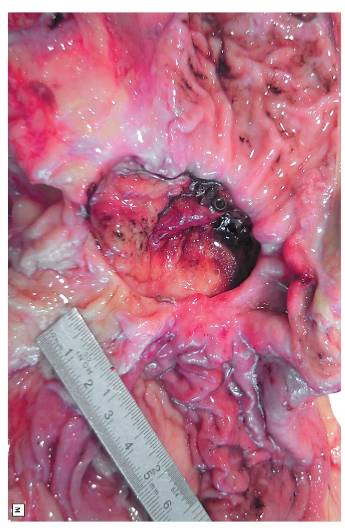 Розвиток фібринозно-гнійного перитоніту внаслідок попадання в черевну порожнину вмісту шлунка
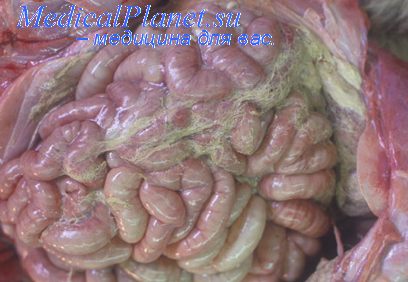 Стеатонекрози (жирові некрози) очеревини великого сальника внаслідок виходу протеолітичних ферментів підшлункової залози в черевну порожнину (внаслідок пенетрації виразки в залозу)
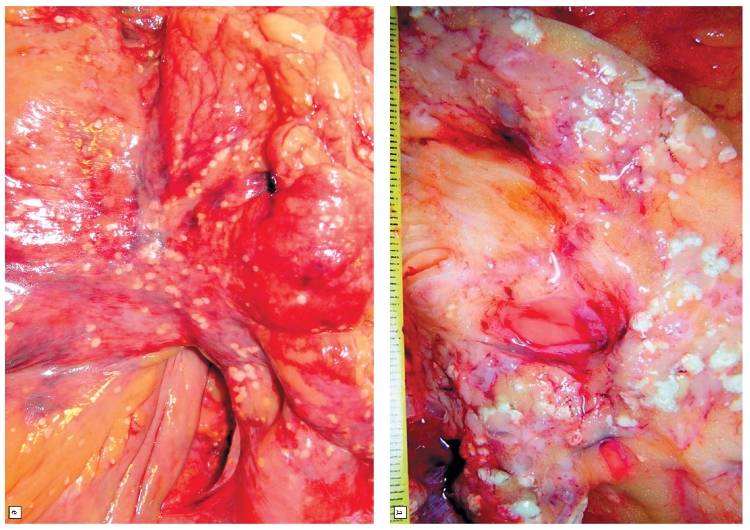 Рак шлунку
Актуальність: 
 У більшості країн (в тому числі в Україні) рак шлунку займає перше місце серед злоякісних новоутворень
Рак шлунку
Передракові стани:  

— хронічний атрофічний гастрит (Helicobacter-асоційований! - тип В)
— хронічна виразка шлунка
— аденоматозні (залозисті) поліпи з дисплазією
Аденоматозні (залозисті) поліпи шлунка
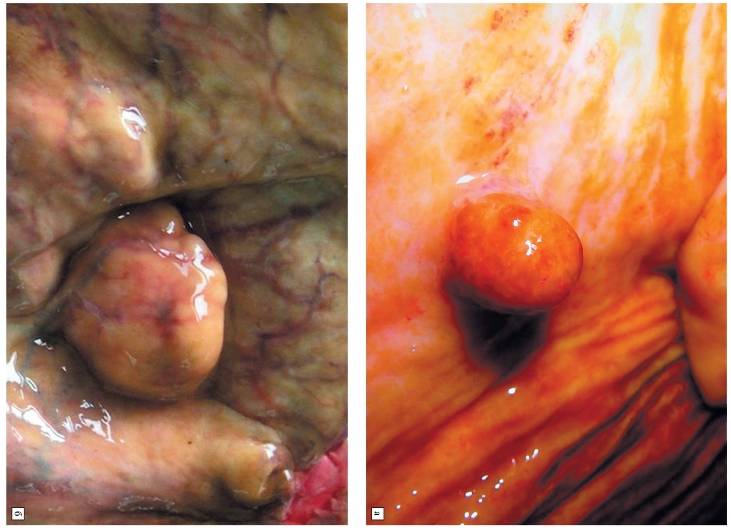 Рак шлунку
Локалізація:  

— пілоричний відділ
— мала кривизна
— тотальне ураження
— кардіальний відділ
— рідко - передня або задня стінка
Рак шлунку
Форми росту:  

— бляшкоподібний
— поліпозний
— грибоподібний (фунгінозний)
— блюдцеподібний (рак-виразка)
— рак з хронічної виразки (виразка-рак)
— дифузний інфільтративно-виразковий
— тотальний (рак-скірр)
Поліповідний рак шлунка
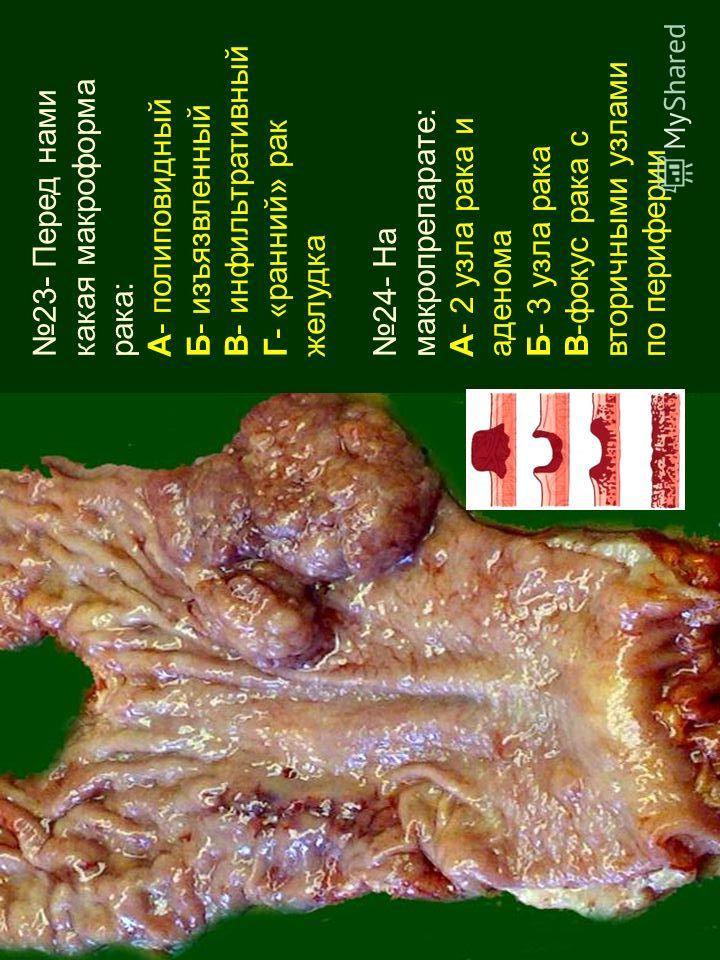 Фунгозний рак шлунка
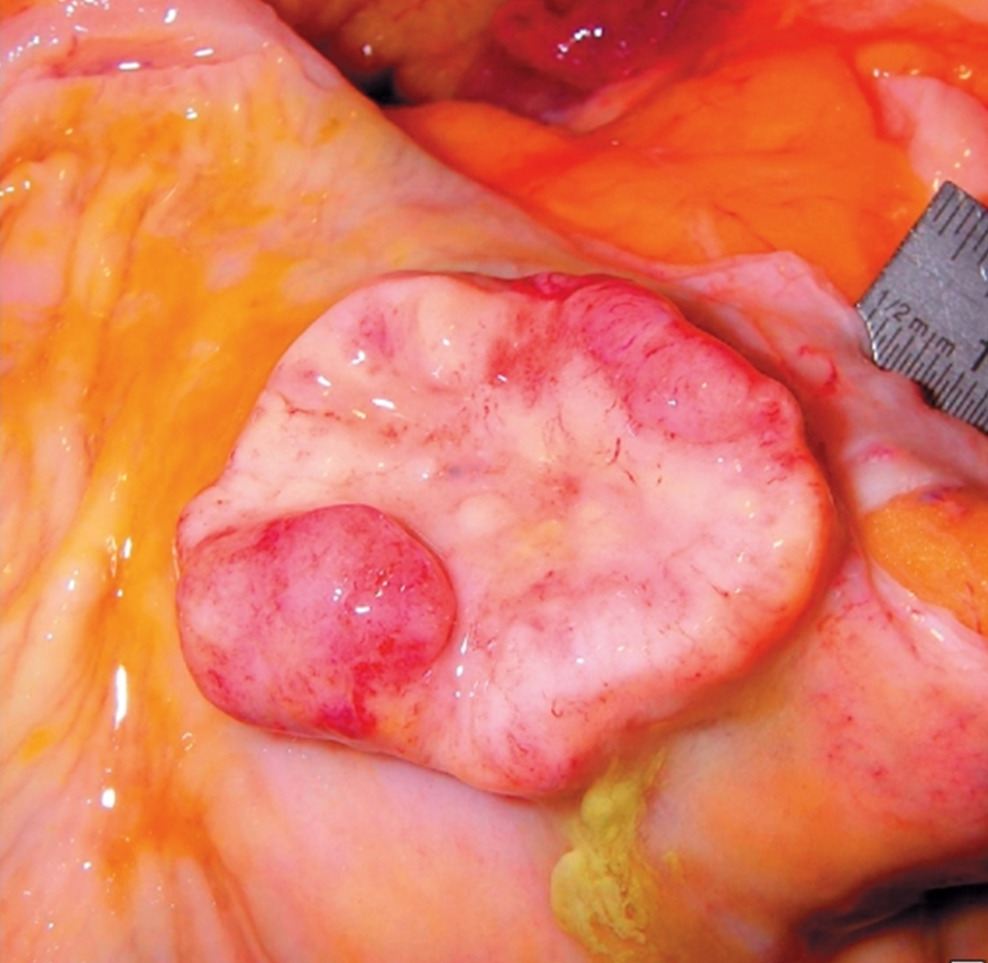 Скірозний рак шлунка
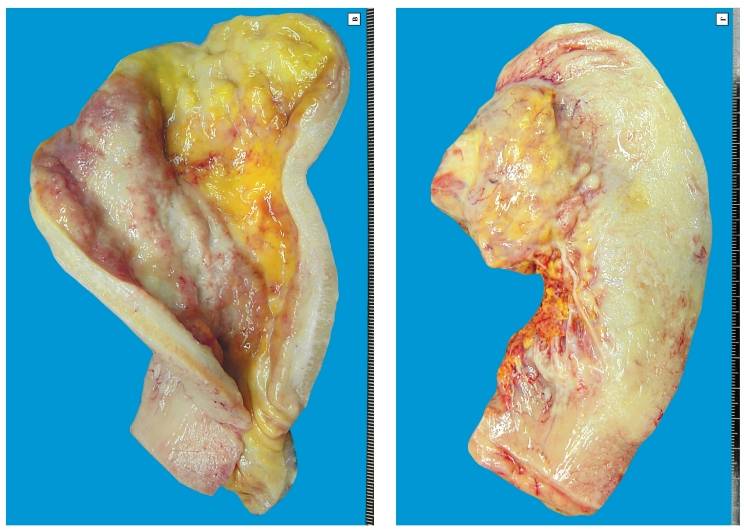 Рак шлунку
Гістологічні форми:  
— аденокарцинома
— солідний
— скірозний
— перстнеподібно-
клітинний
— плоскоклітинний
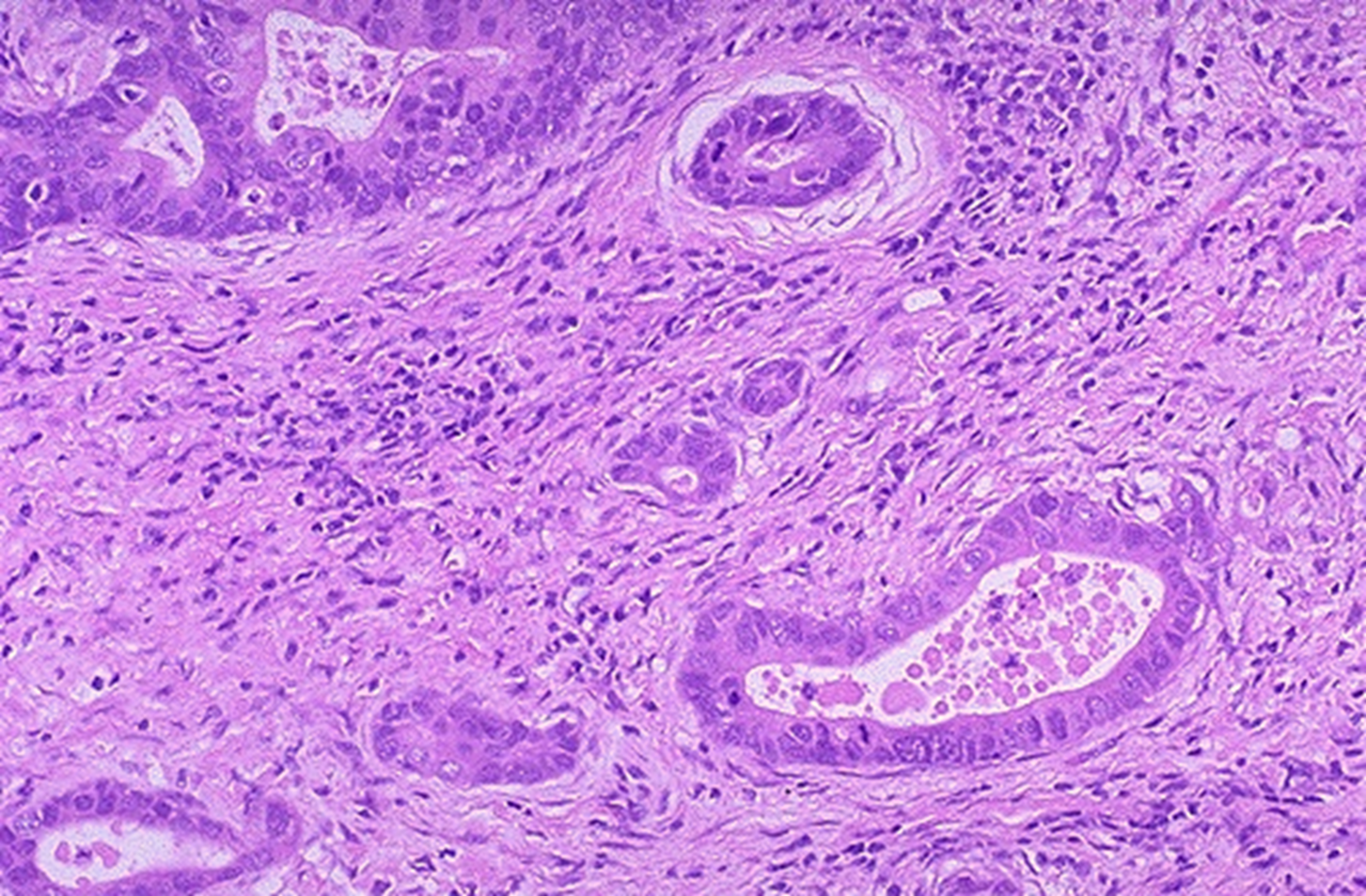 Низькодиференційована аденокарцинома шлунку
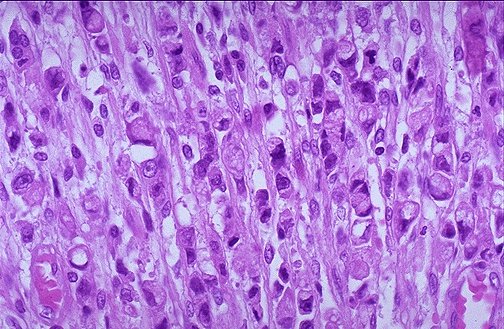 Перстнеподібноклітинний рак шлунка
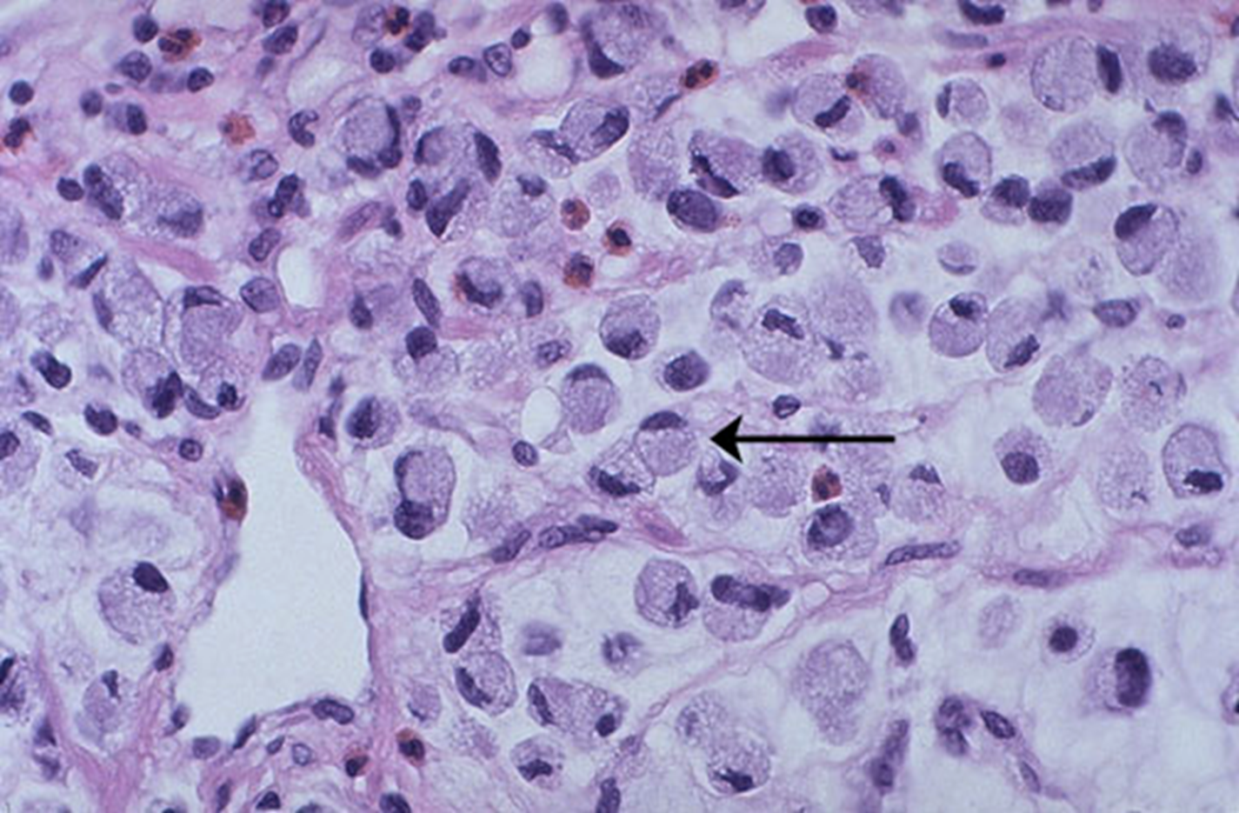 Рак шлунку
Особливості метастазування: 

— регіонарні лімфатичні вузли (ортоградні метастази)
— ретроградні лімфогенні метастази в яєчники (Крукенбергівські)
— ретроградні лімфогенні метастази в ліві надключичні лімфузли (Вірховські)
— ретроградні лімфогенні метастази в Дугласовий простір (Шніцлерівські)
— імплантаційні метастази в очеревину
— гематогенні метастази в печінку
Регіонарні лімфогенні метастази раку шлунка
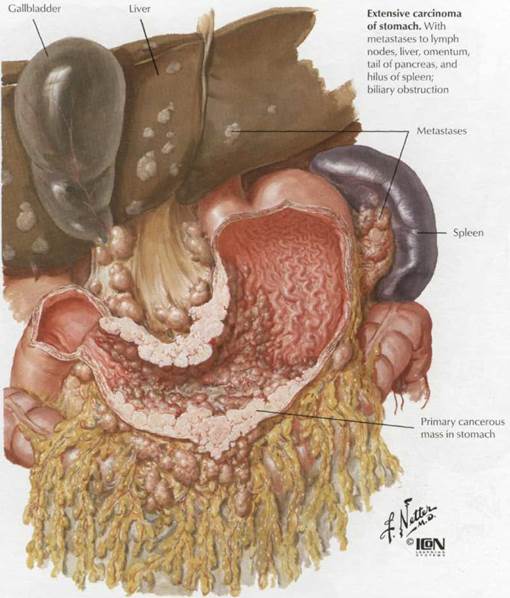 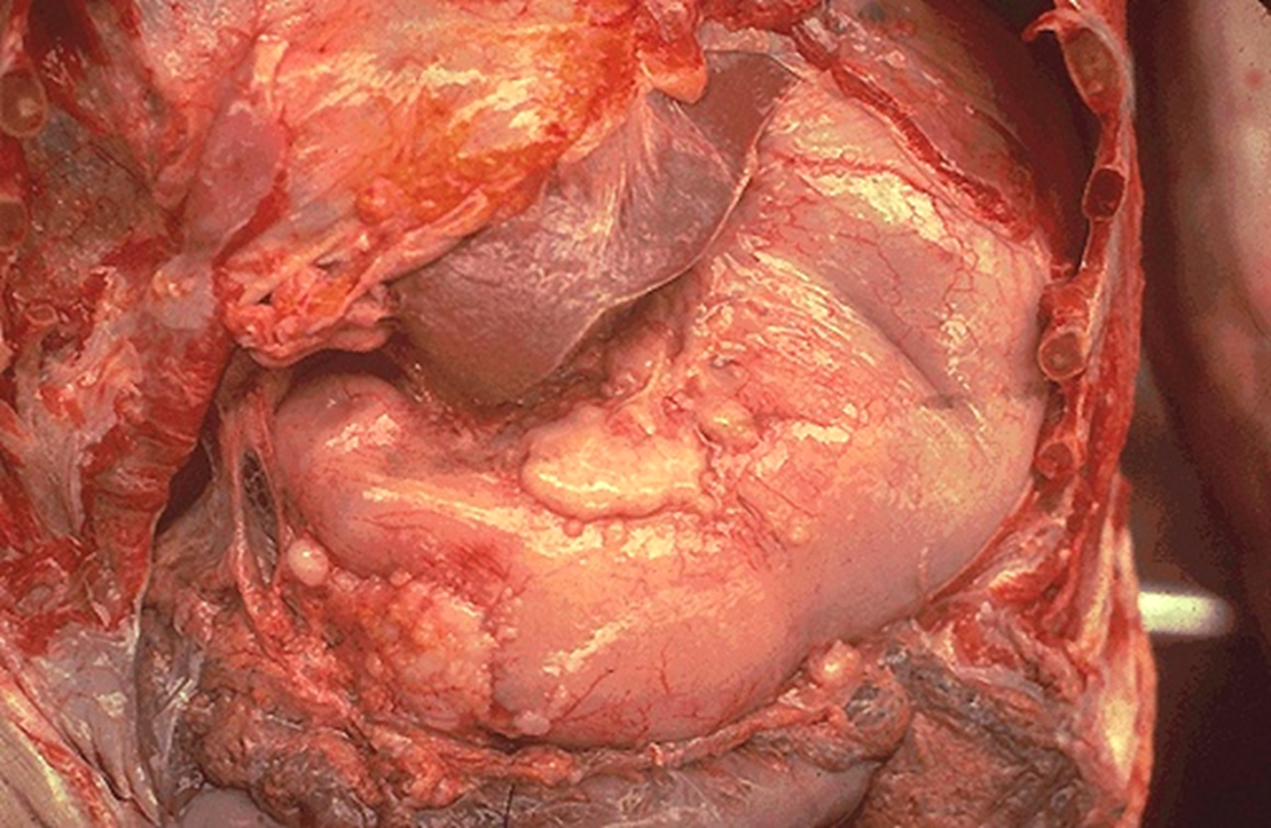 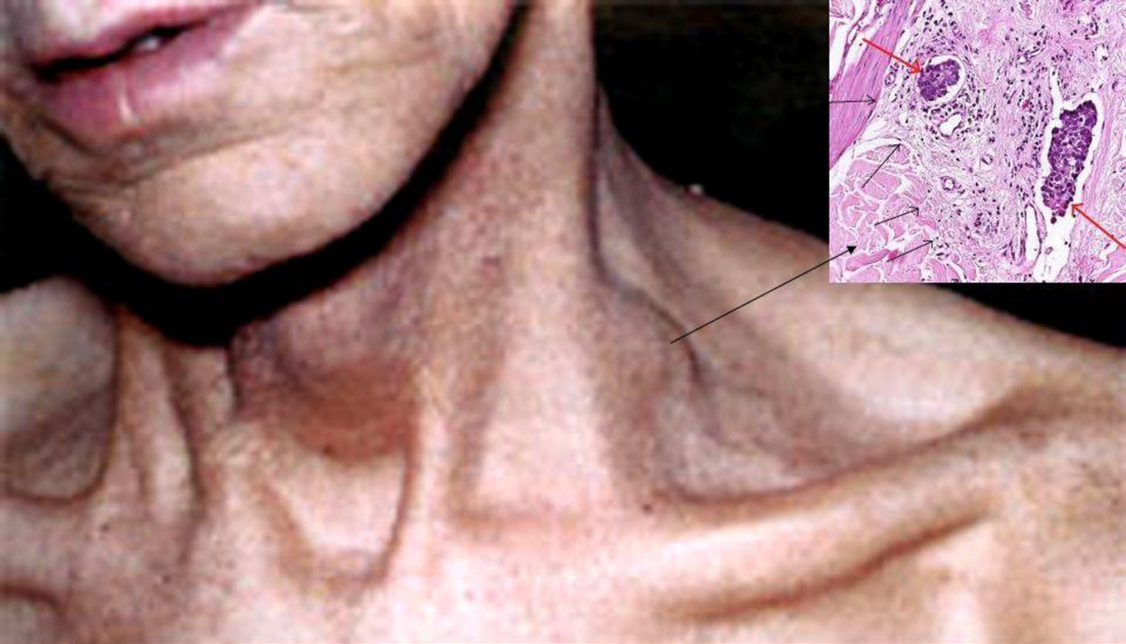 Вірховський метастаз
раку шлунка
(Ретроградний лімфогенний)
Рак шлунку
Ускладнення і причини смерті:  

— ракова кахексія
— прободіння стінки шлунка
— шлункова кровотеча
Sh
Дякую за увагу.